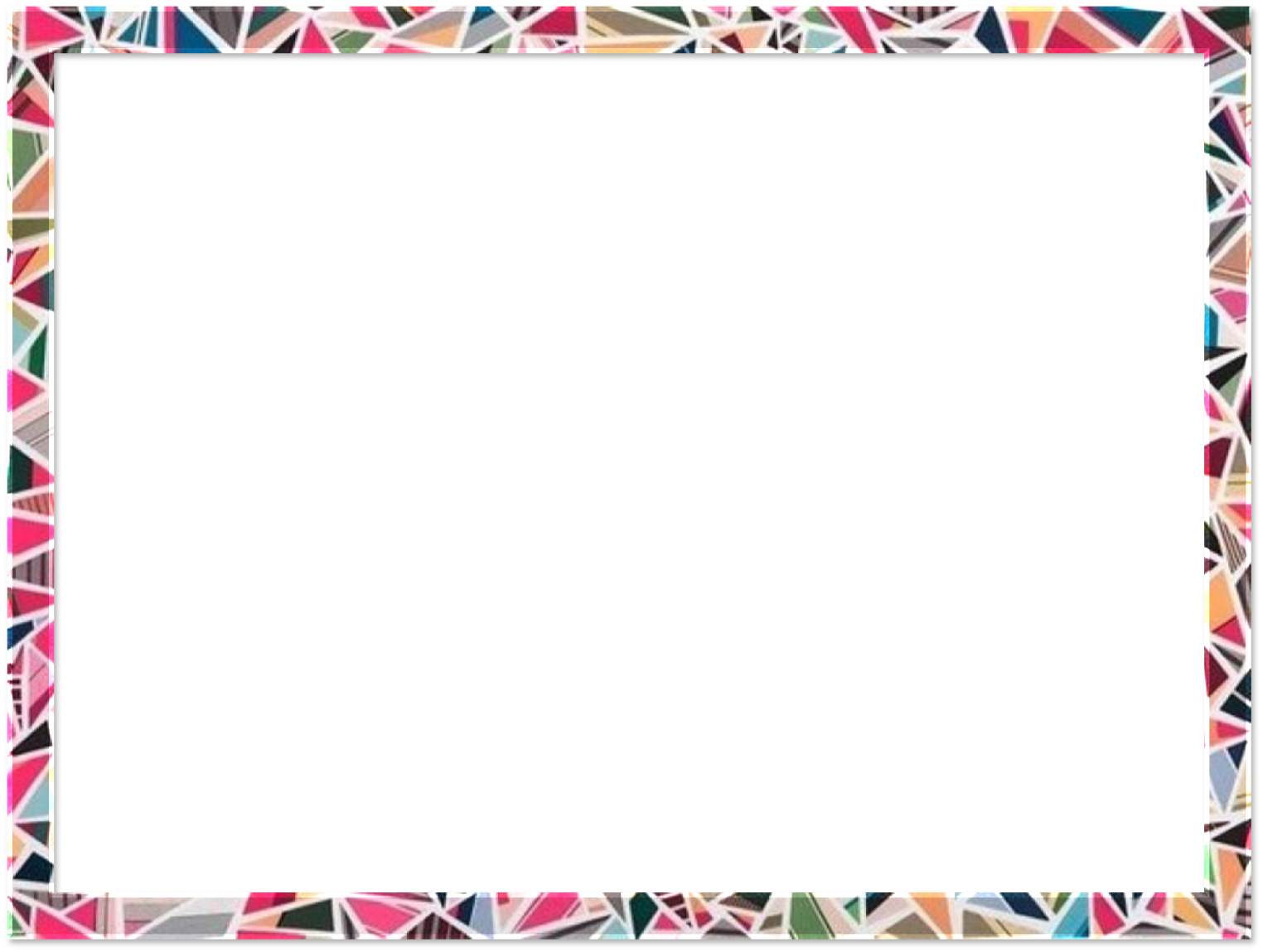 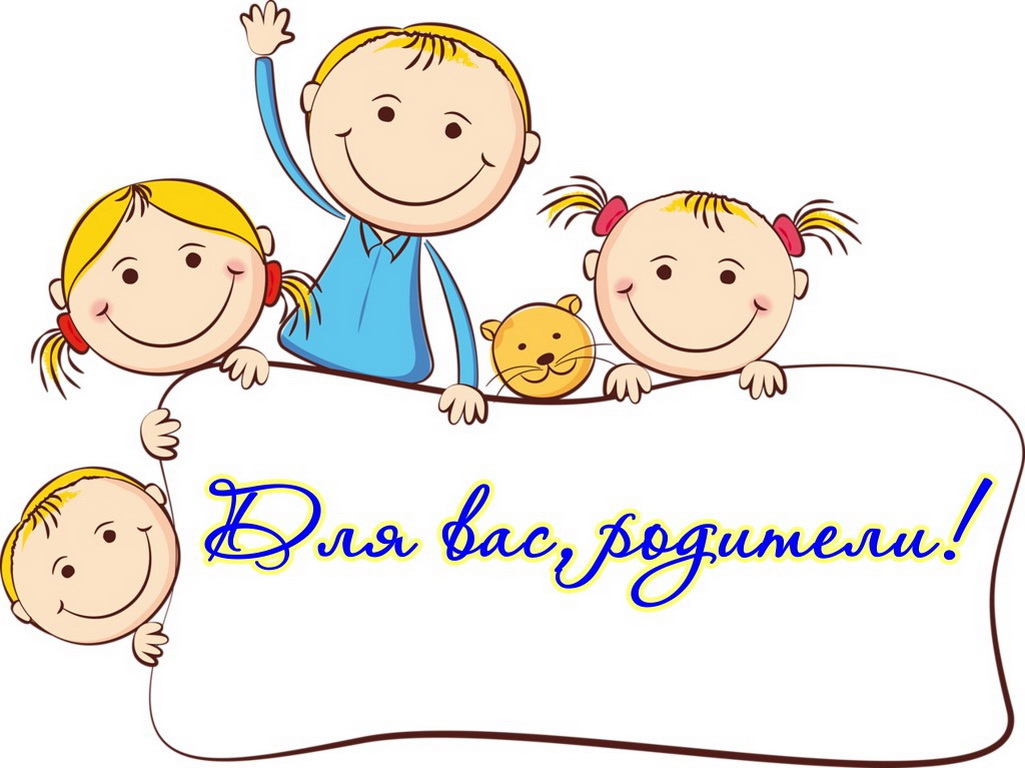 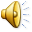 Права детей 
и обязанности
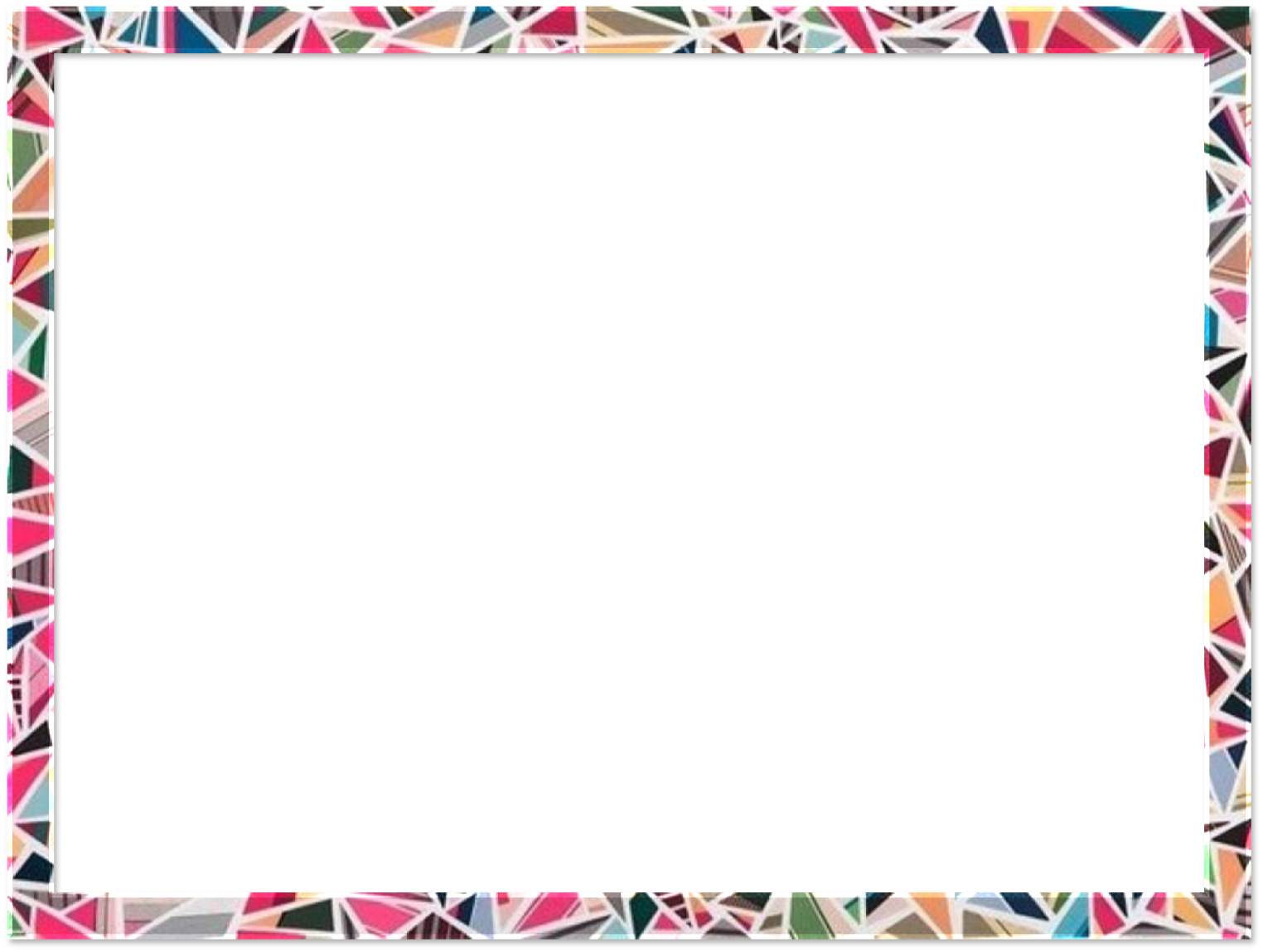 По извилистой дорожке
Шли по миру чьи-то ножки.
Вдаль смотря широкими глазами,
Дети шли знакомиться с правами.
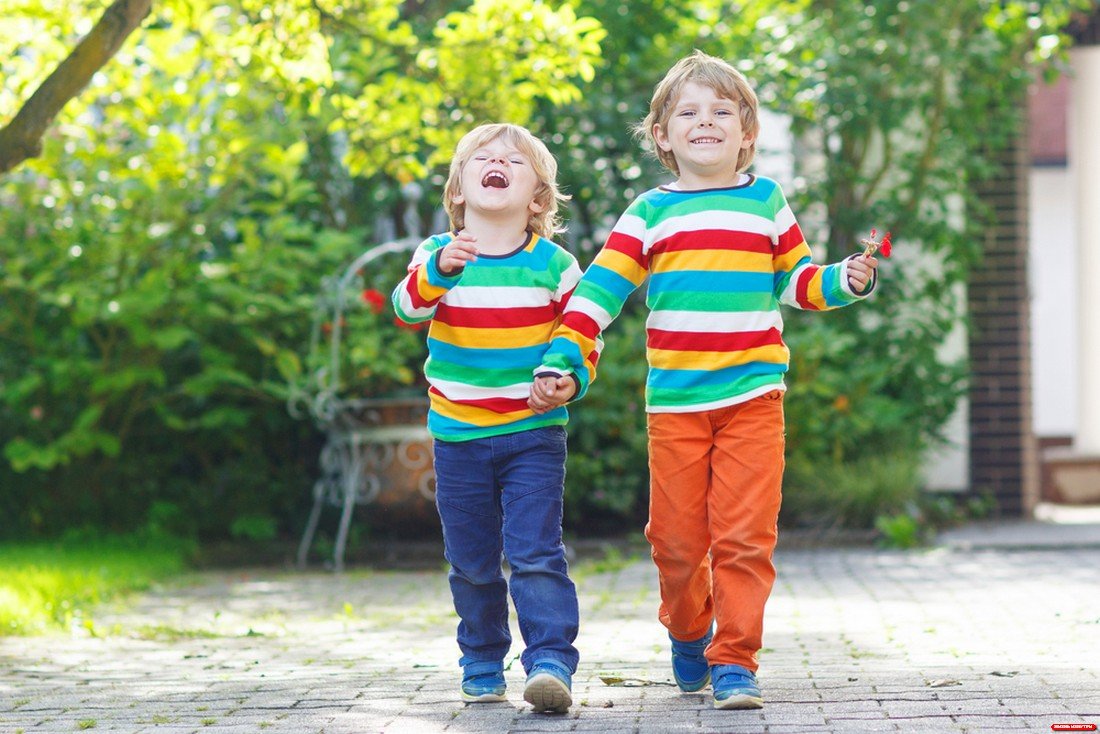 Знать должны и взрослые, и дети
О правах, что защищают всех на свете!
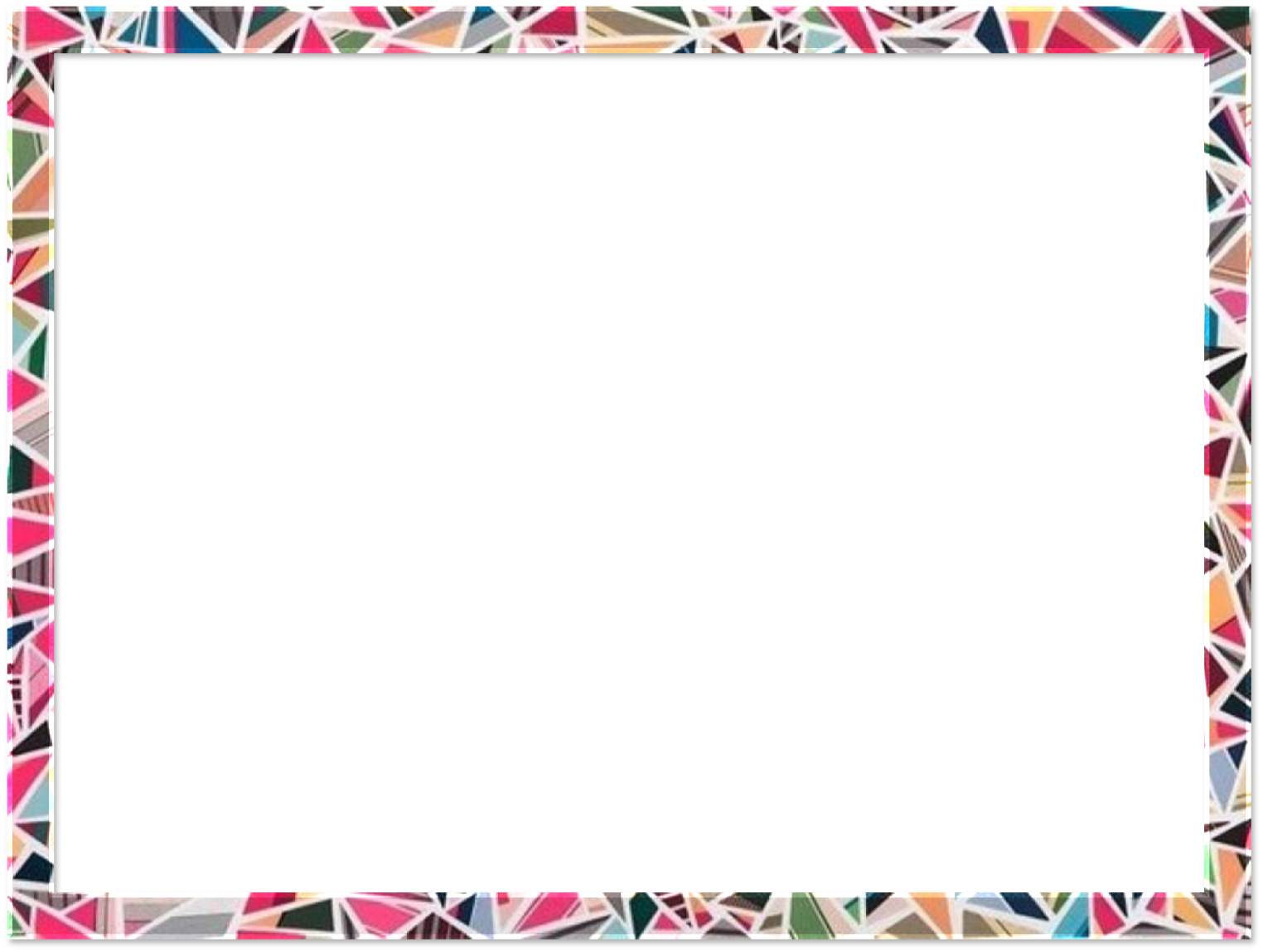 20 ноября 1989 года  Генеральная 
Ассамблея  ООН приняла  Конвенцию 
о правах ребёнка, которая является 
международным законом, закрепляющим равные права детей, 
не достигших 18 лет. 
Документ состоит из 54 статей.  
Все они одинаково важны и  действуют , как в мирное время, так и  во время вооружённых конфликтов.
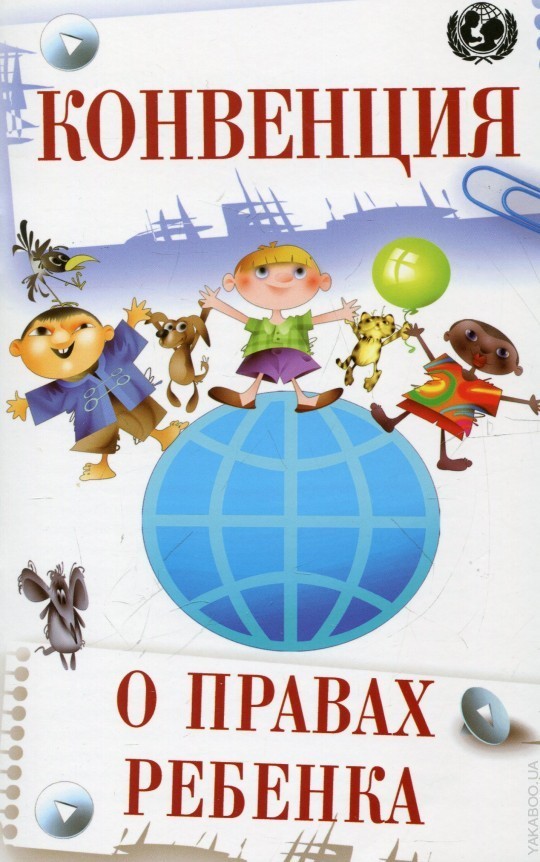 Право - это охраняемая, обеспечиваемая
 государством естественная возможность 
что-то делать, осуществлять, иметь.
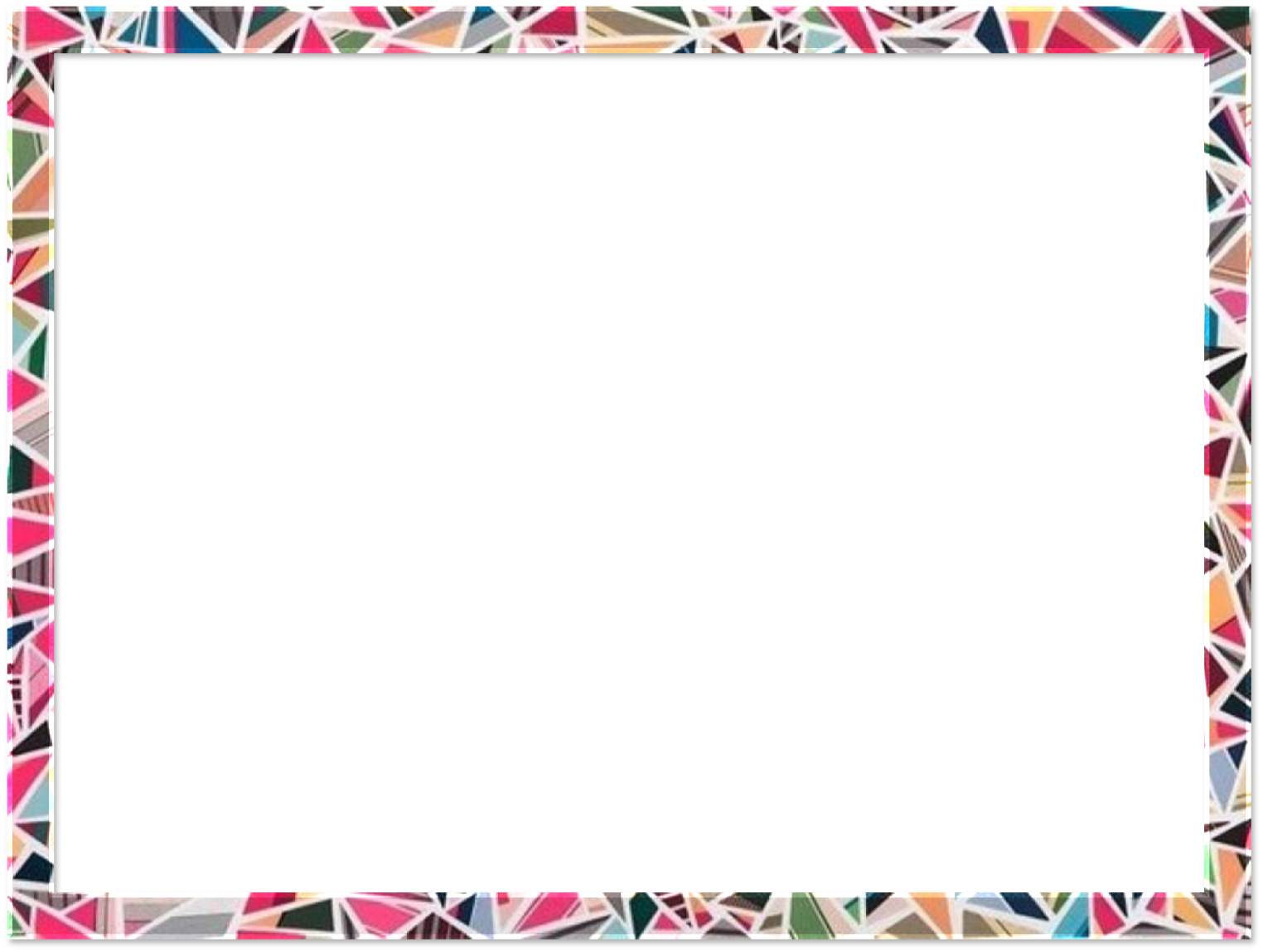 Право на жизнь и имя
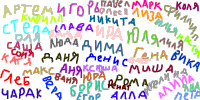 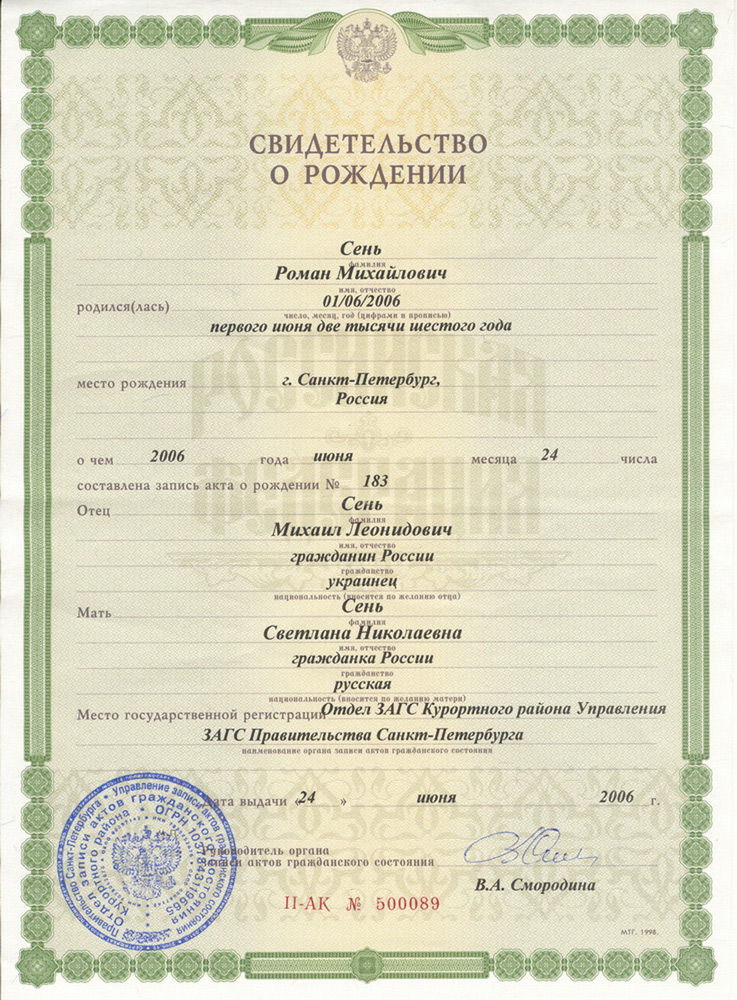 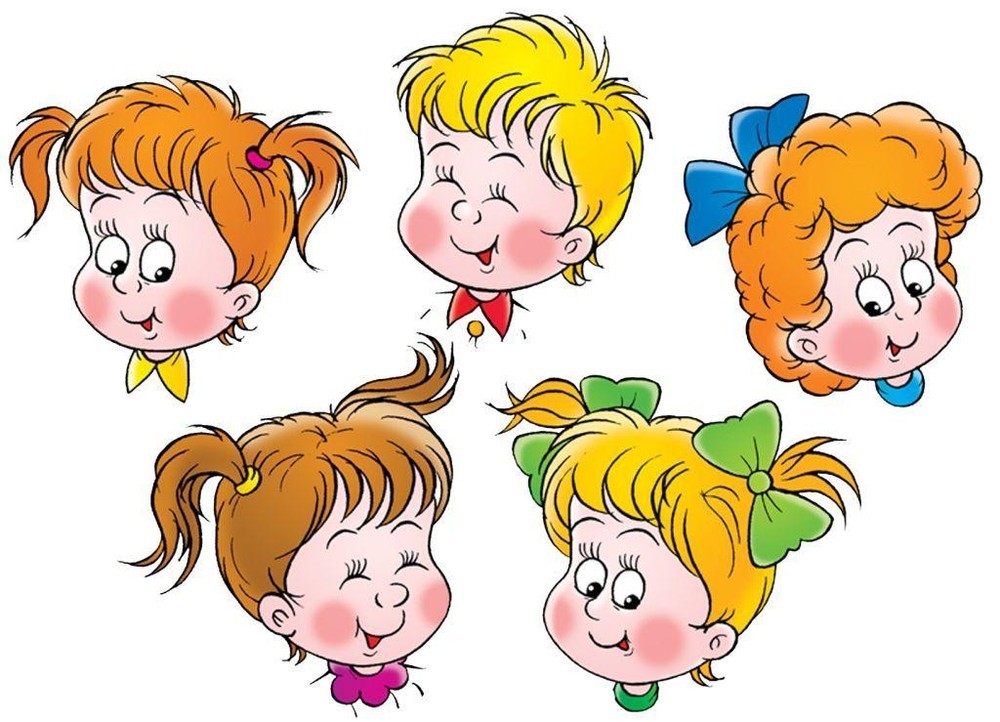 Знают, знают все на свете, Знают взрослые и дети – 
Имя каждому дано, И у каждого – одно!
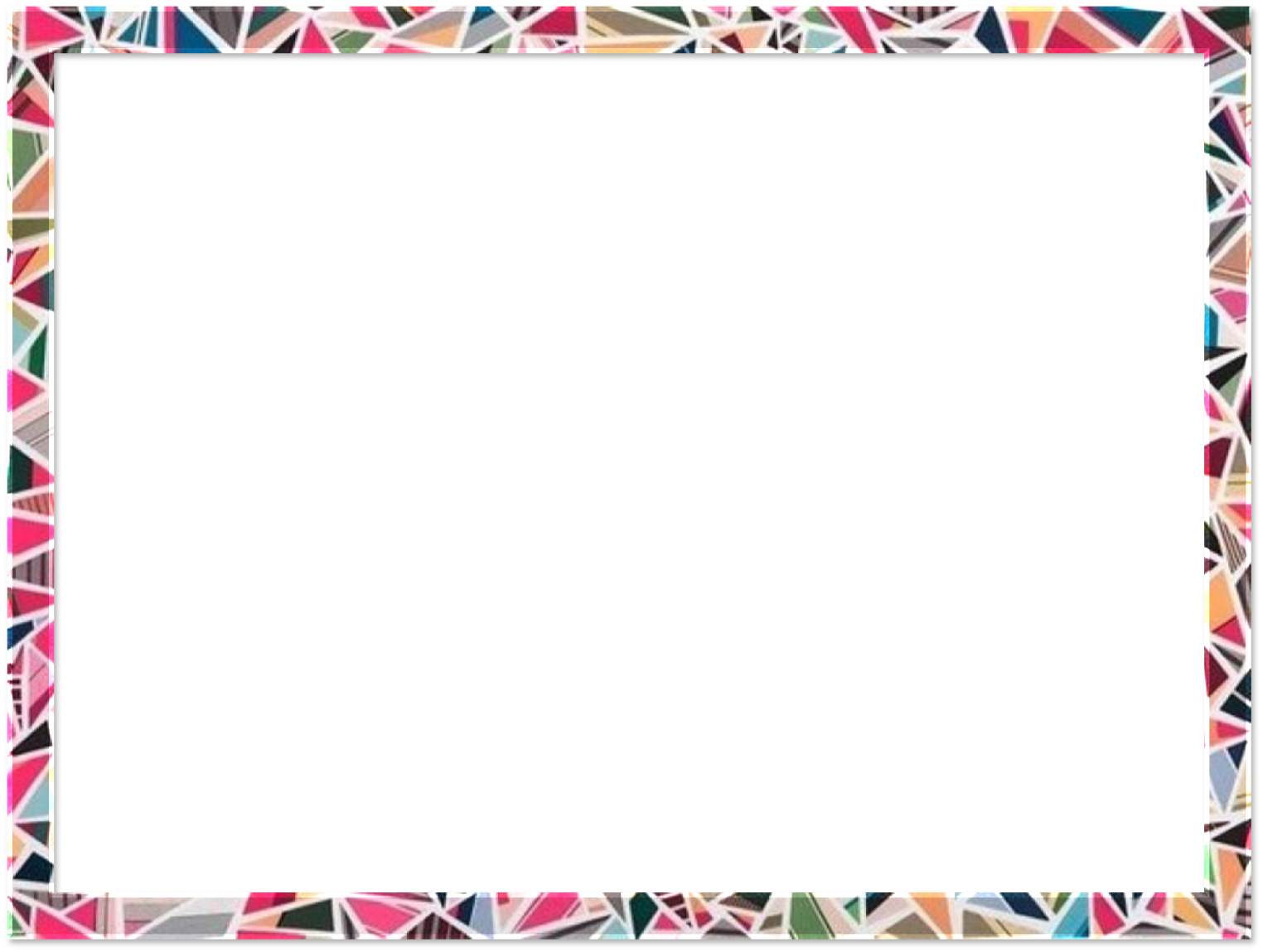 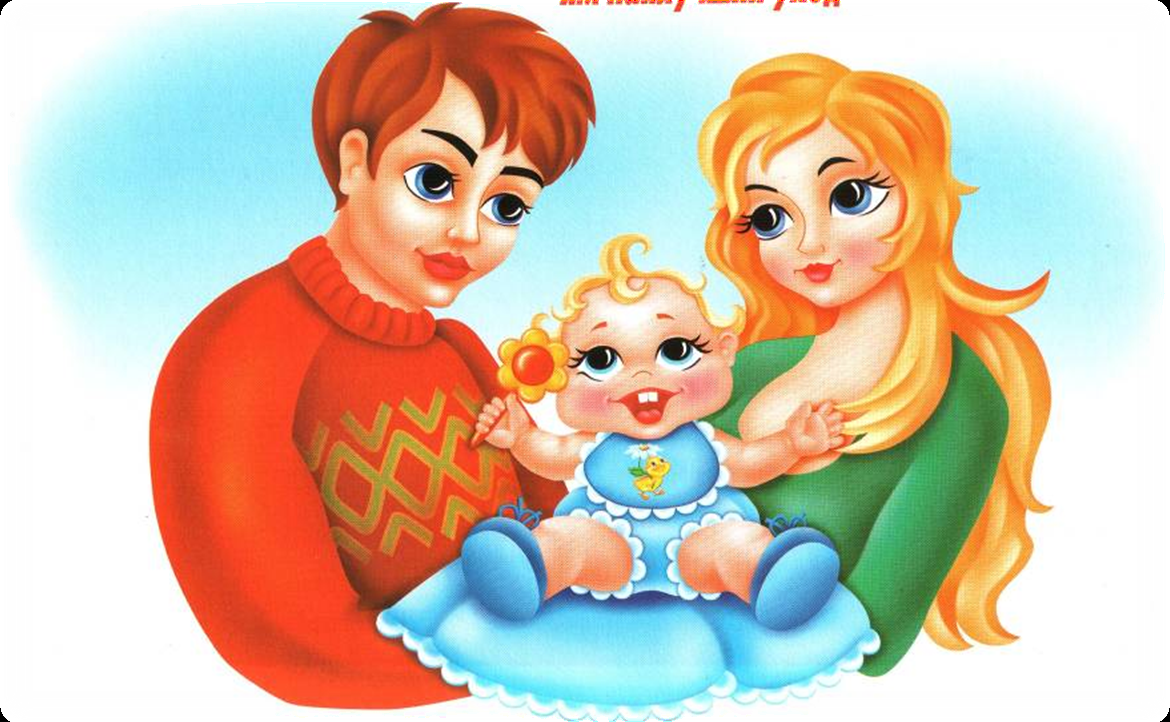 Право на семью и заботу
Я люблю свою семью!
Маму, папу я люблю,
Люблю деда и бабусю,
И щенка, и тётю Мусю!
Все, кого я так люблю,
Имеют право на семью!
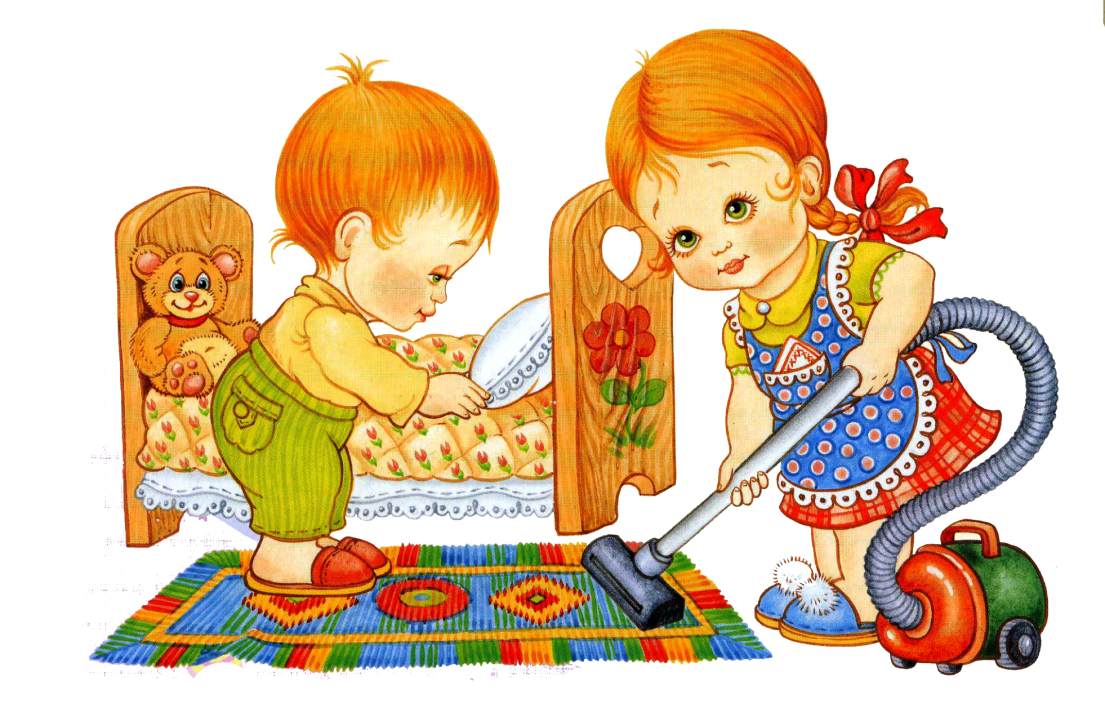 Кто родителей почитает, тот  …
Семья сильна, когда над ней  …
В хорошей семье хорошие … 
В семье дружат – живут, ...
Птица рада весне, а дитя ....
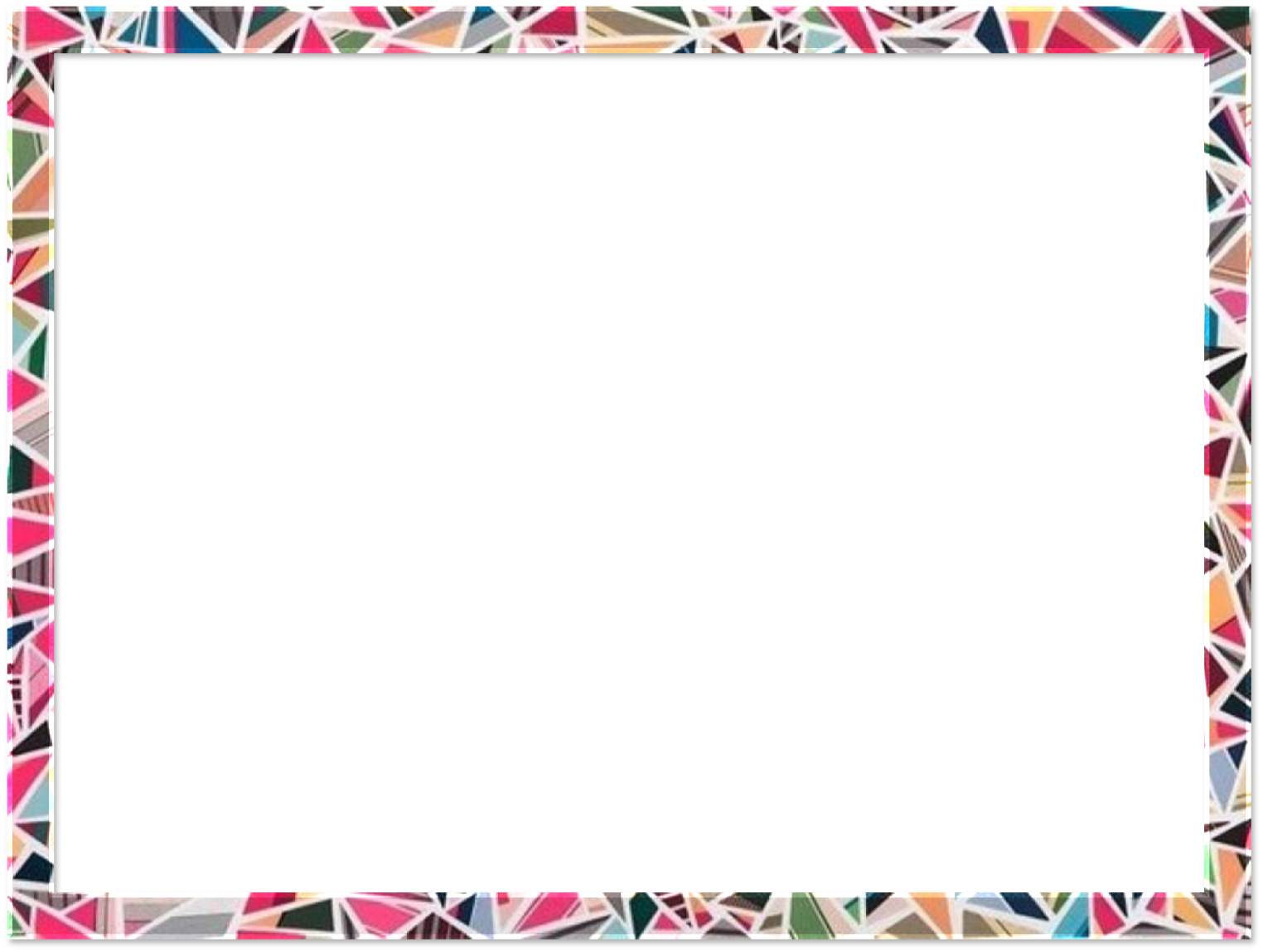 Право на образование
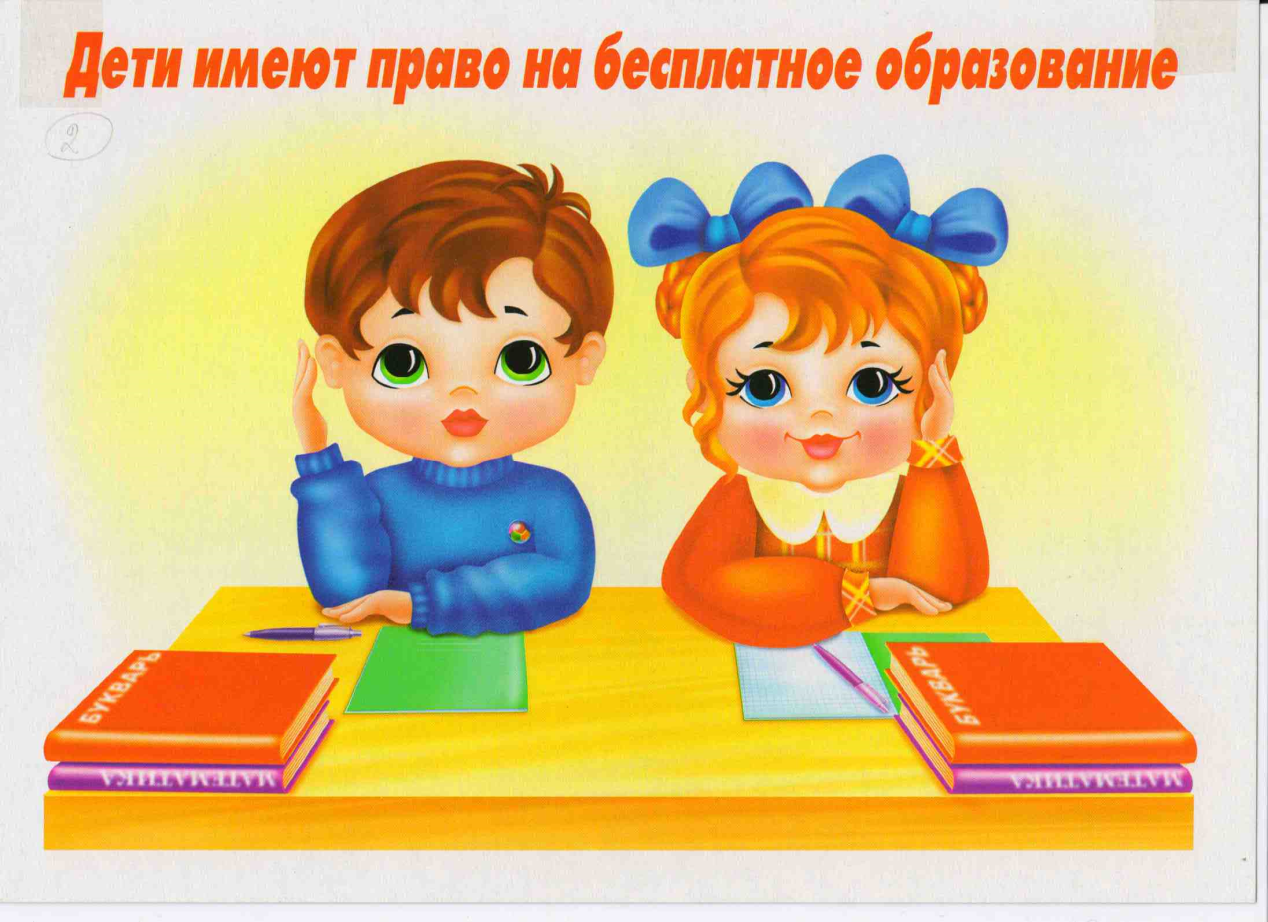 Век живи – век …
Учиться – всегда …
Тяжело в ученье – легко ...
Ученье – свет, а неученье - …
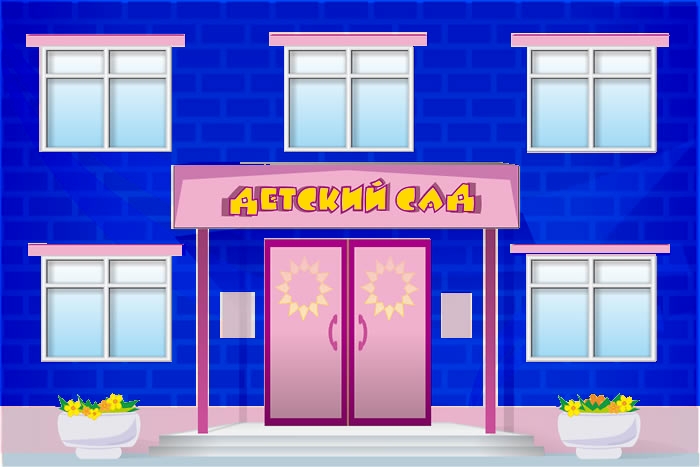 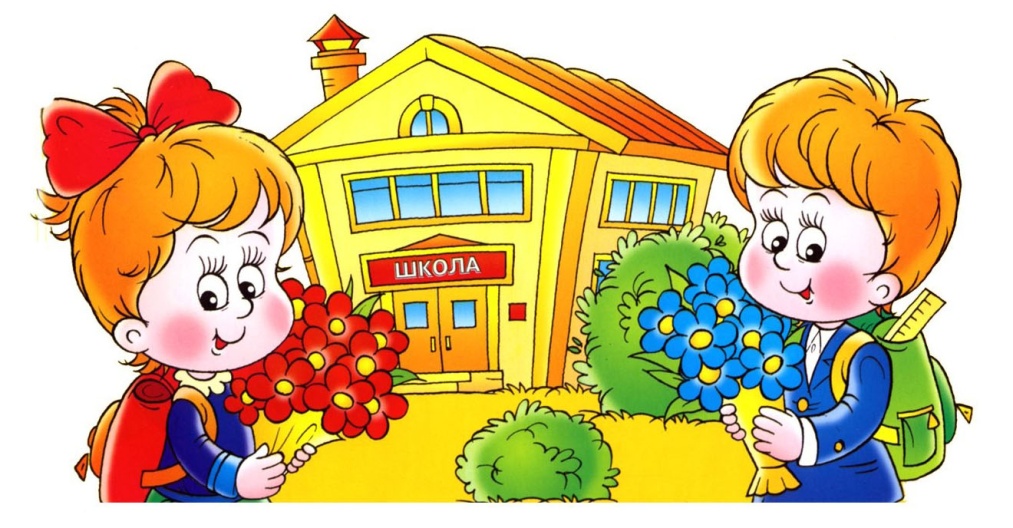 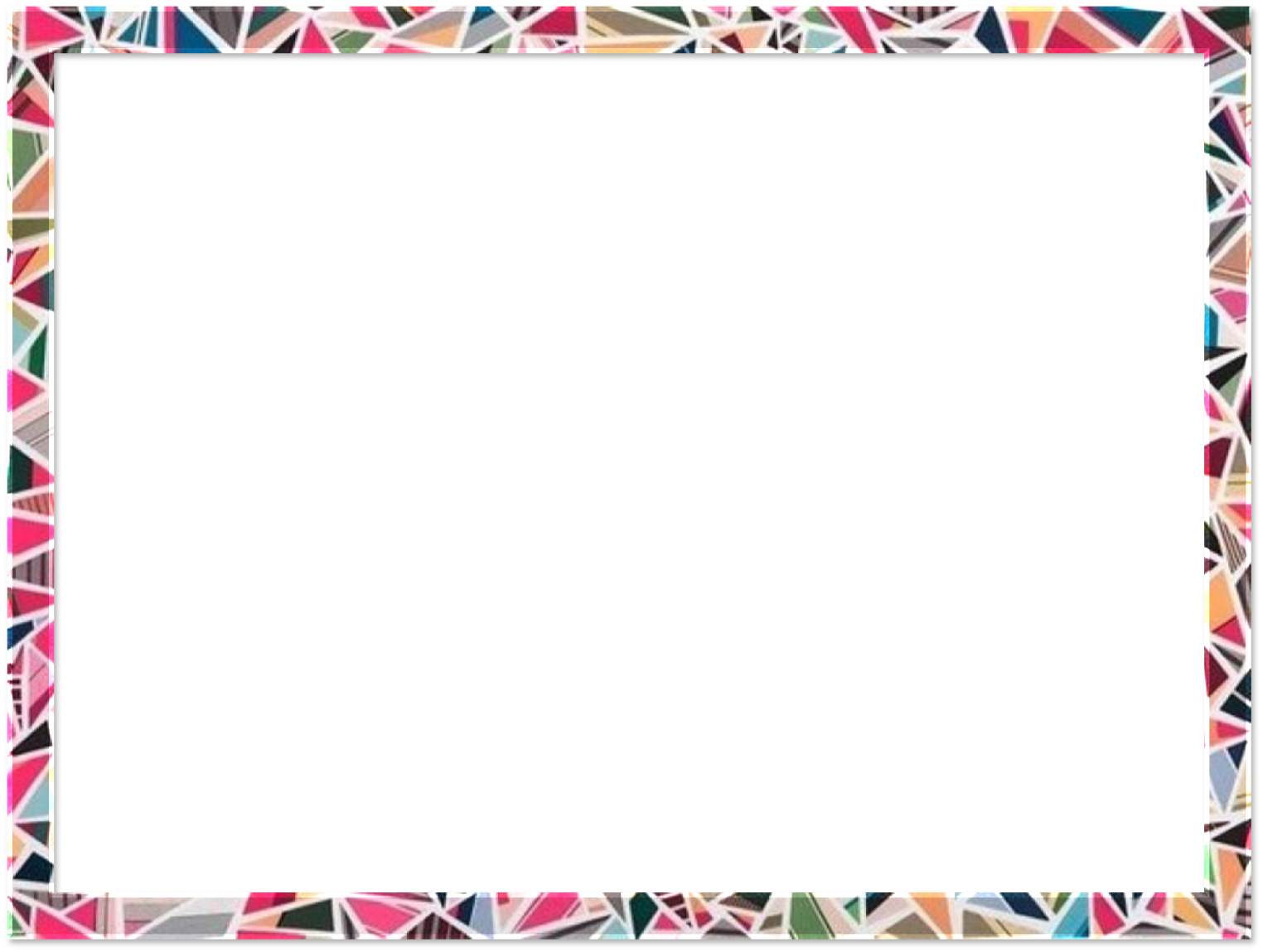 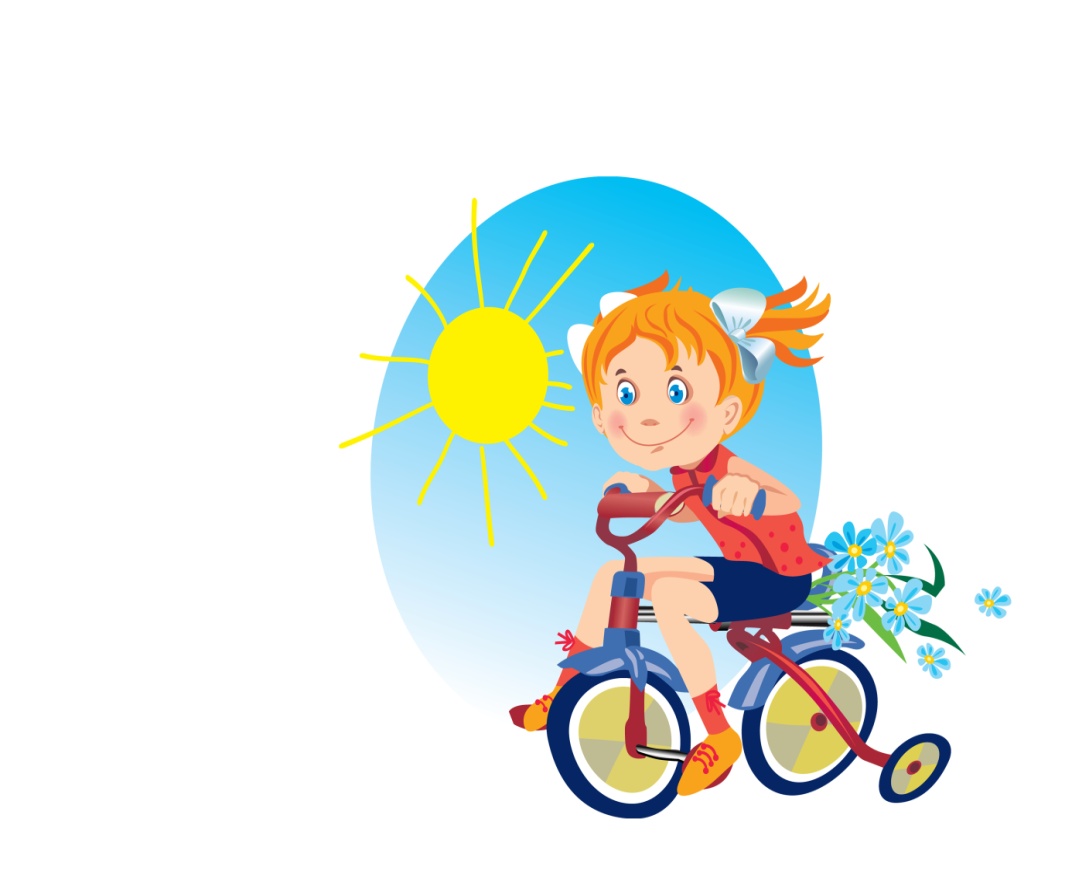 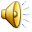 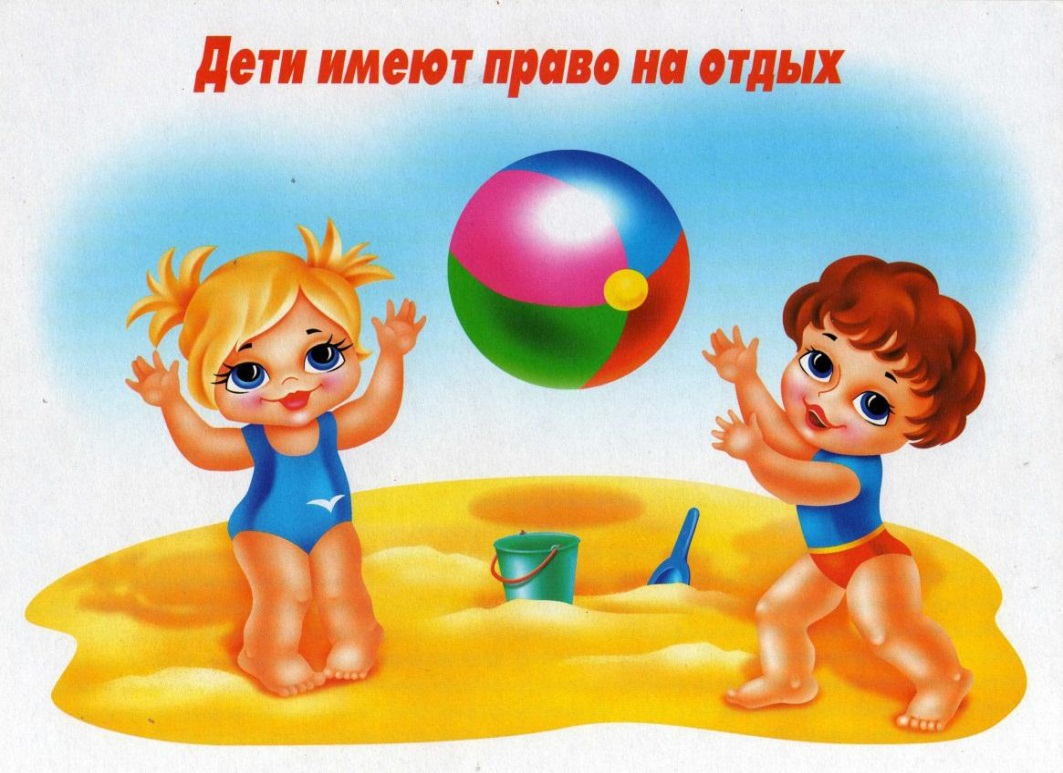 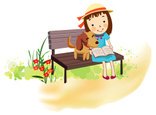 Право на отдых
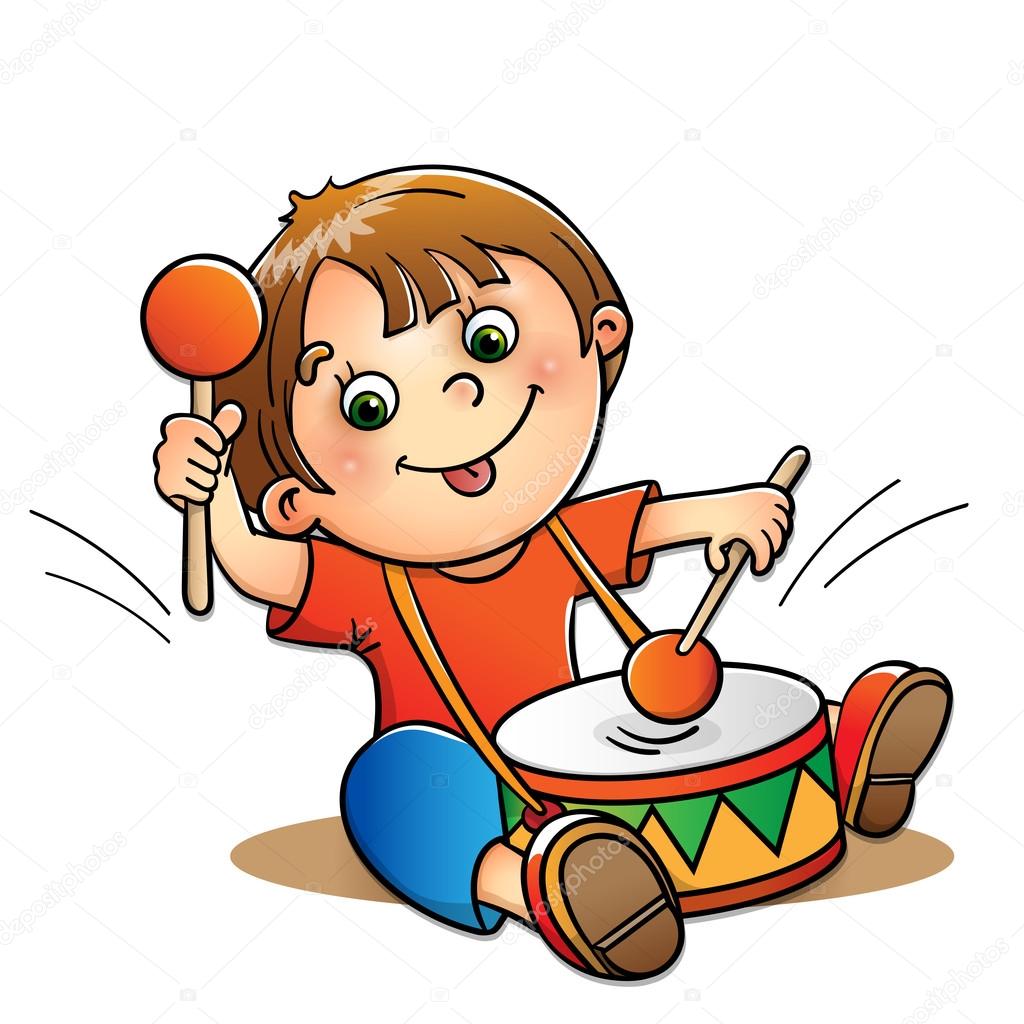 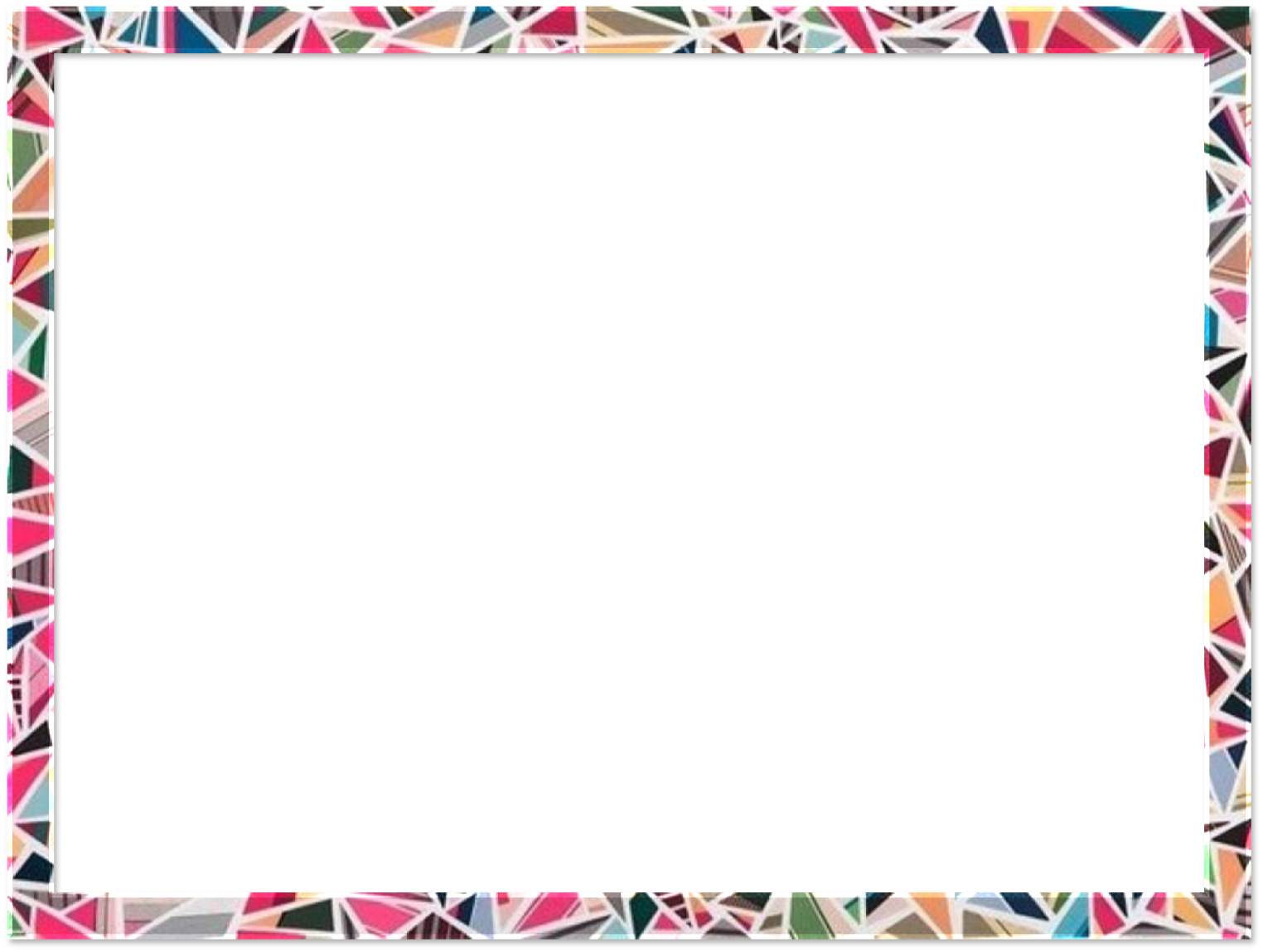 Право на дом 
и его неприкосновенность
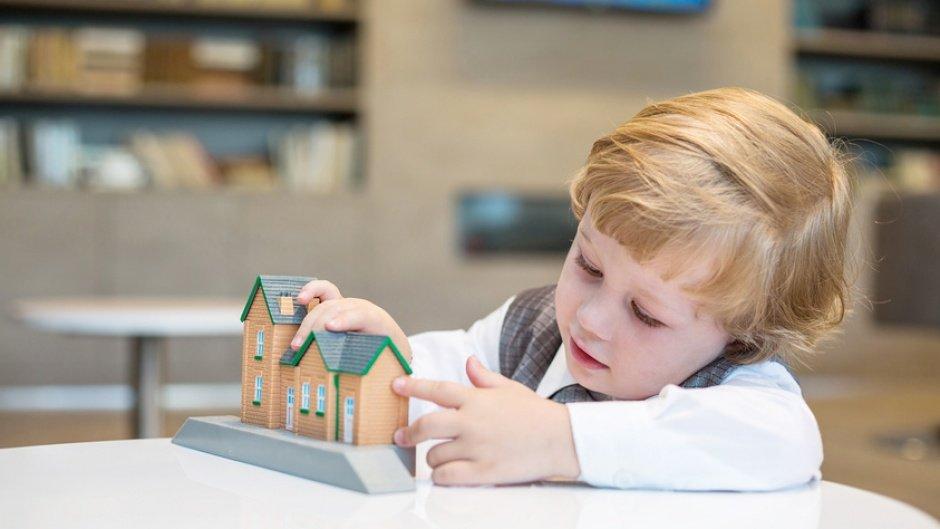 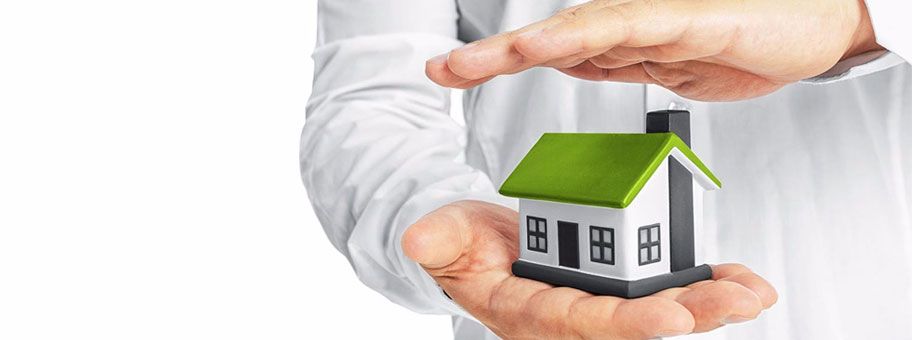 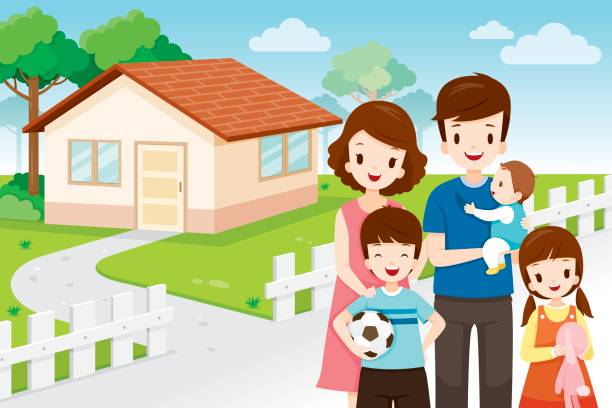 Пусть у каждого ребёнка
Будет светлый, тёплый дом!
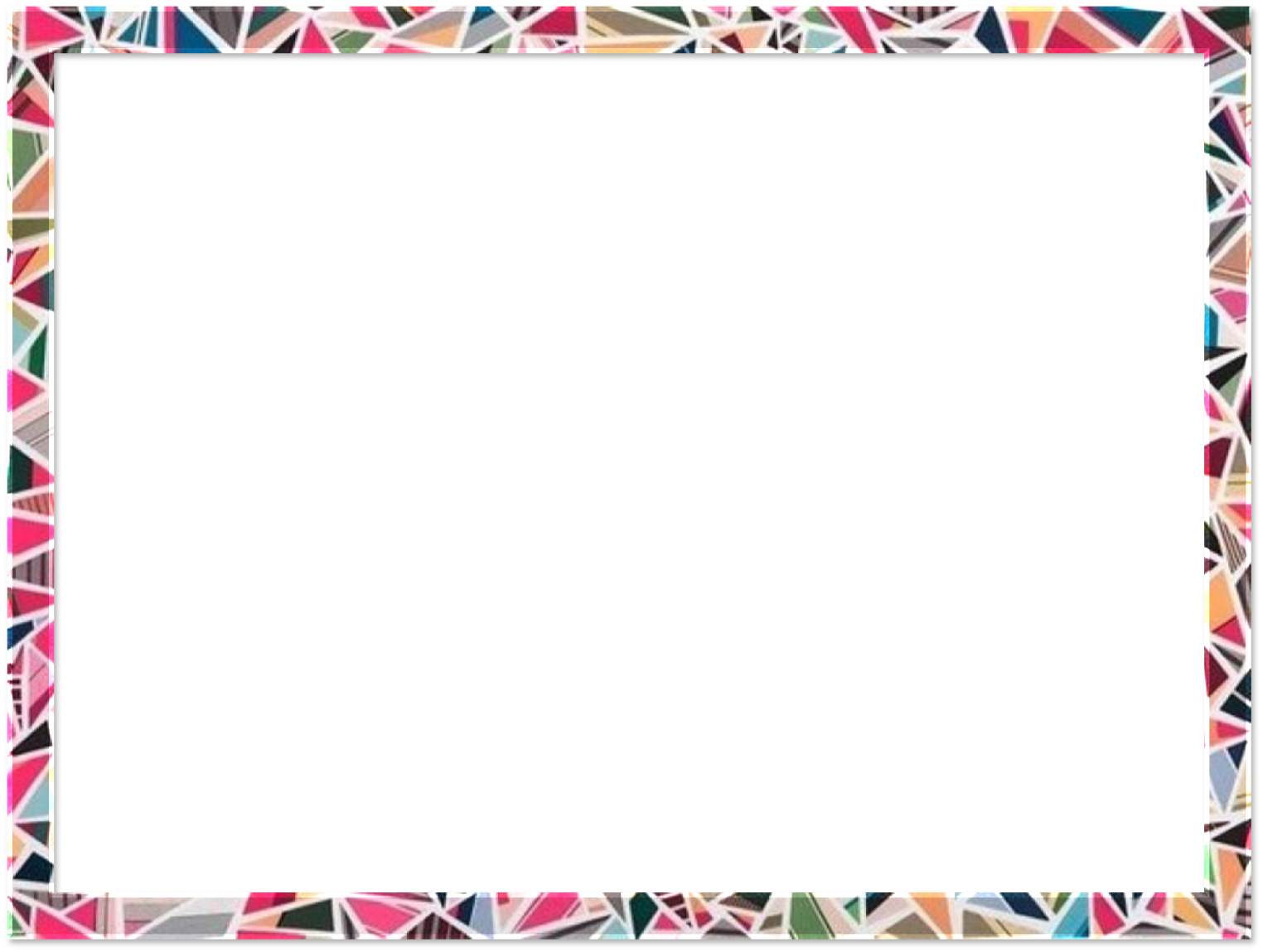 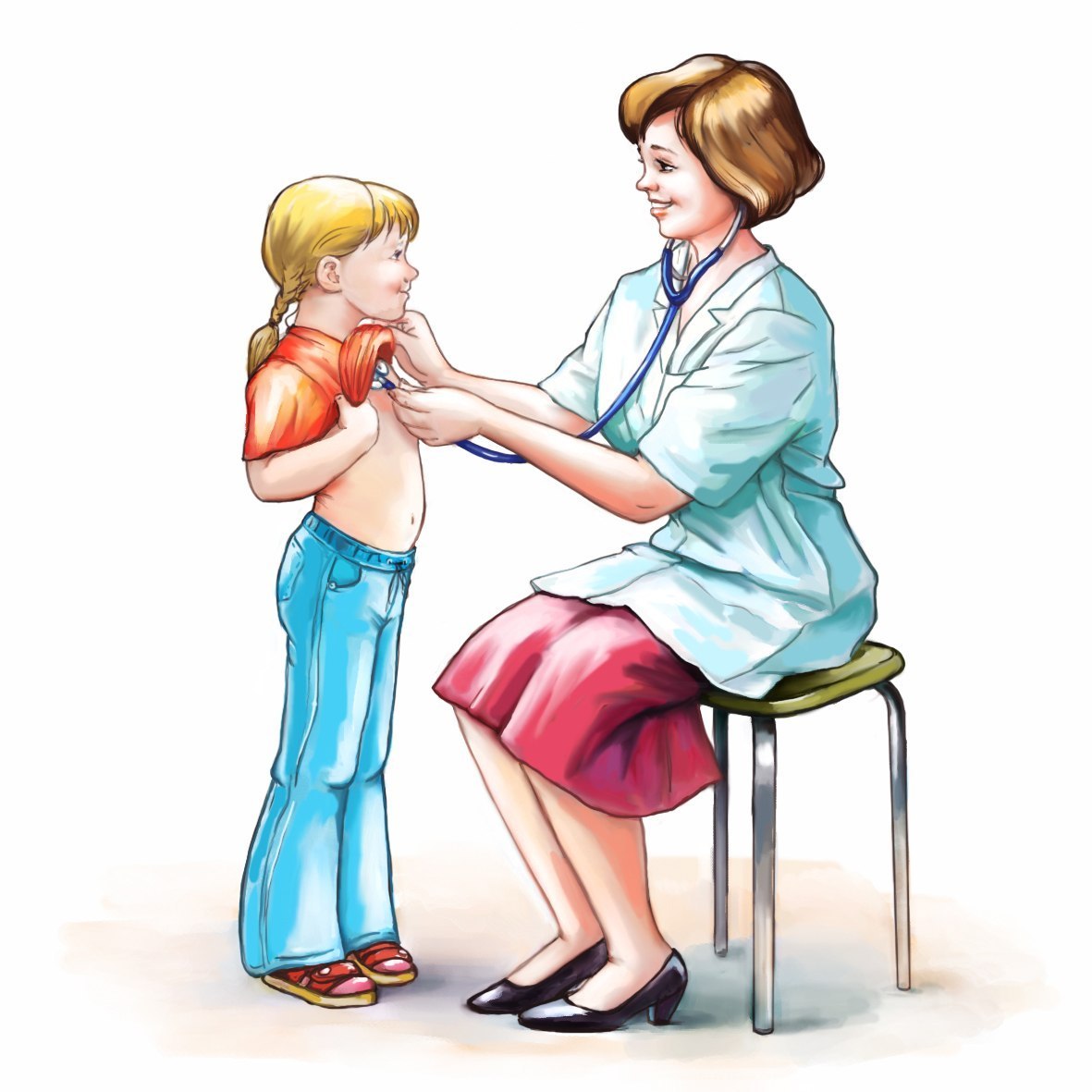 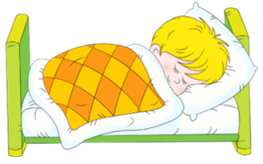 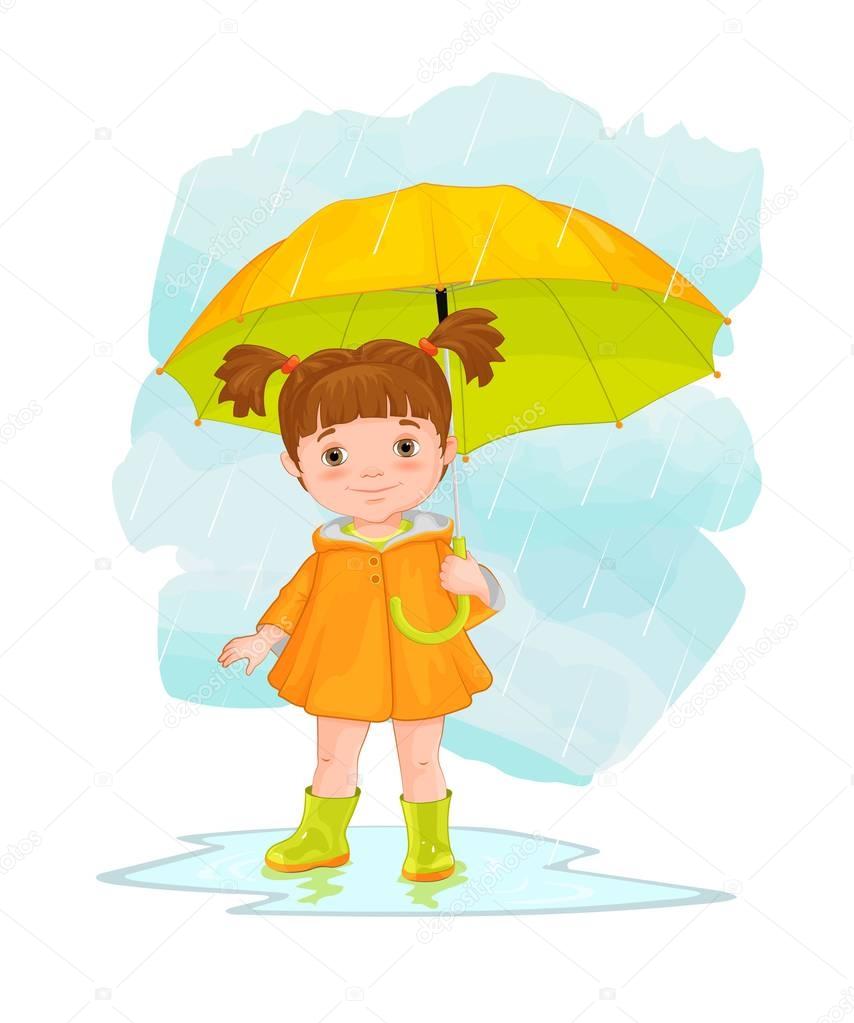 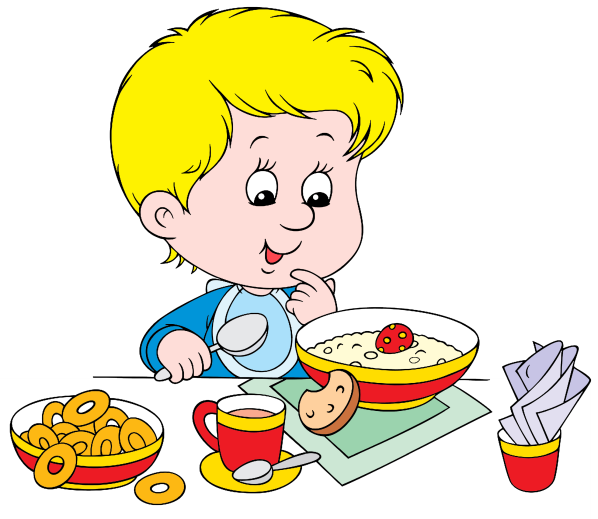 Право 
на медицинское 
обслуживание
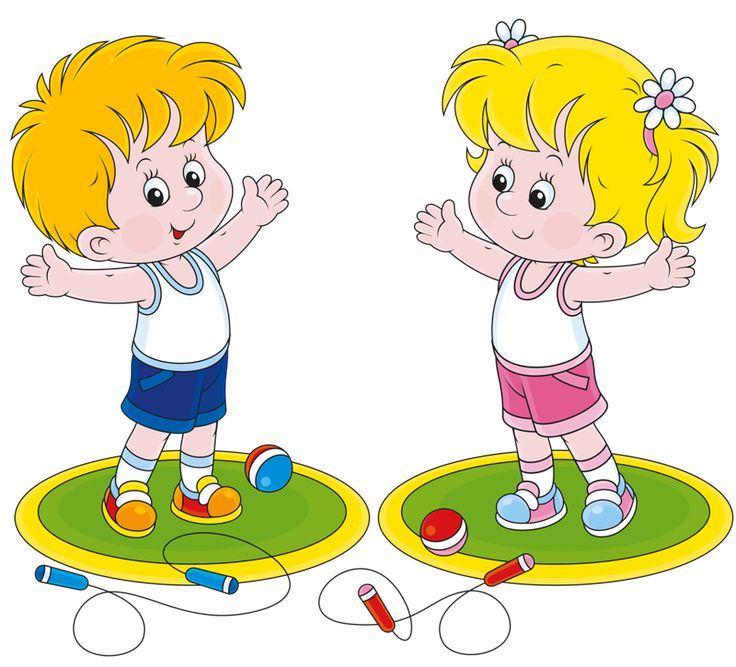 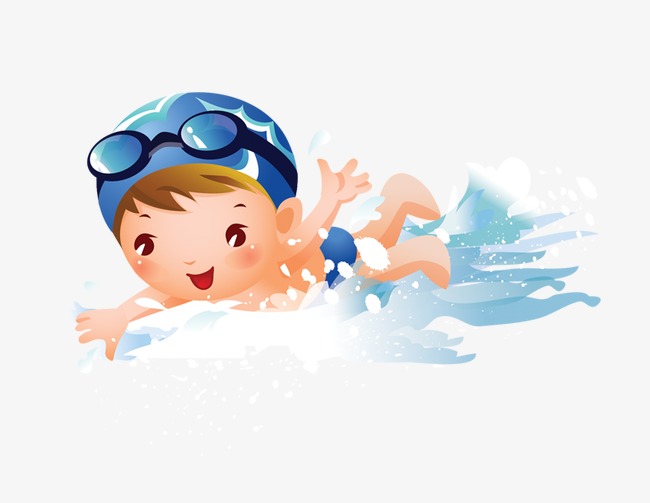 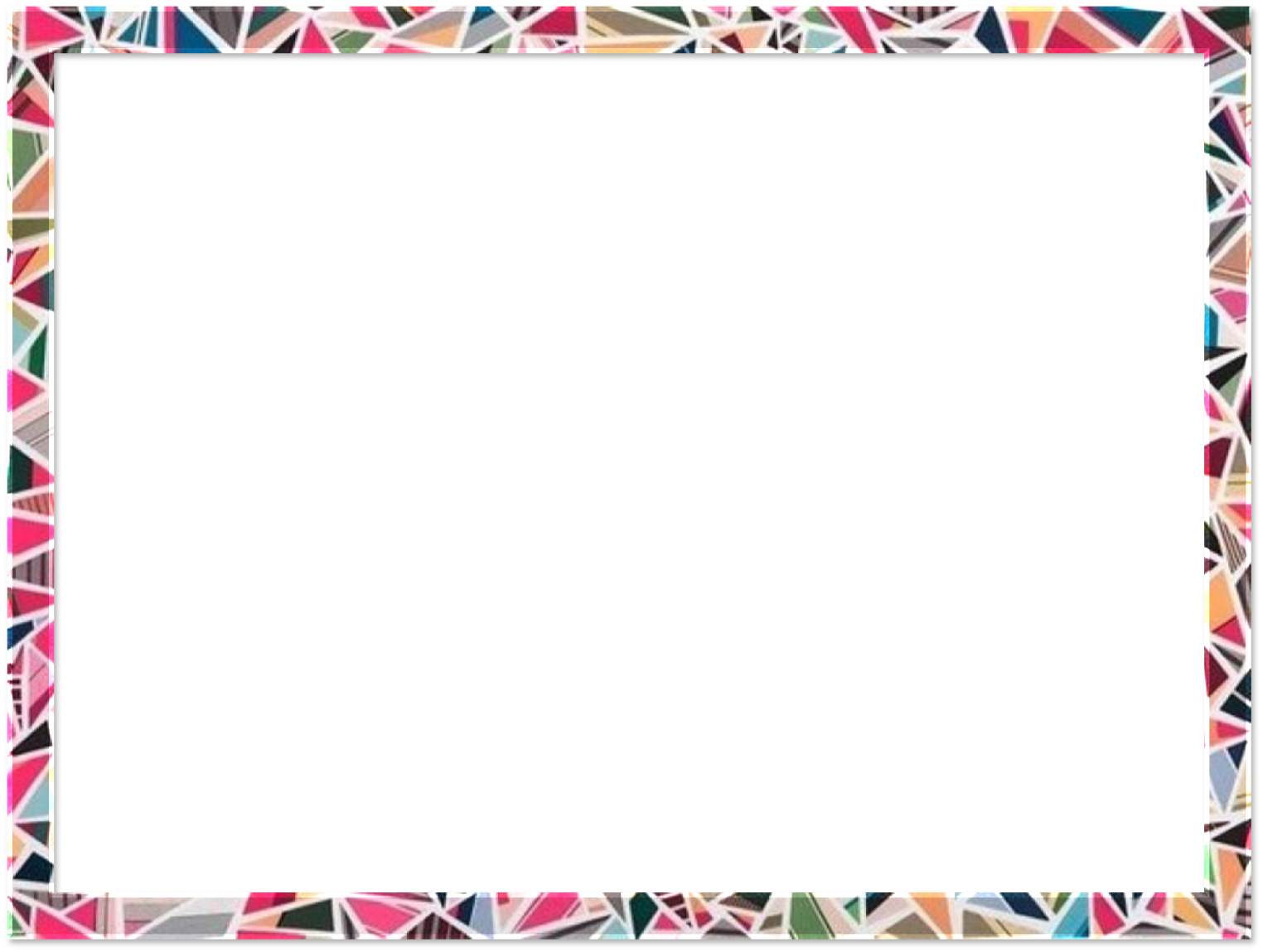 Обязанности детей дошкольного возраста
Уважать права других людей
Учиться, получать знания, развивать умения и навыки
Заботиться о своих родных
Бережно относиться к природе
Уважать старших
Соблюдать правила поведения  и безопасности
Называться своим именем
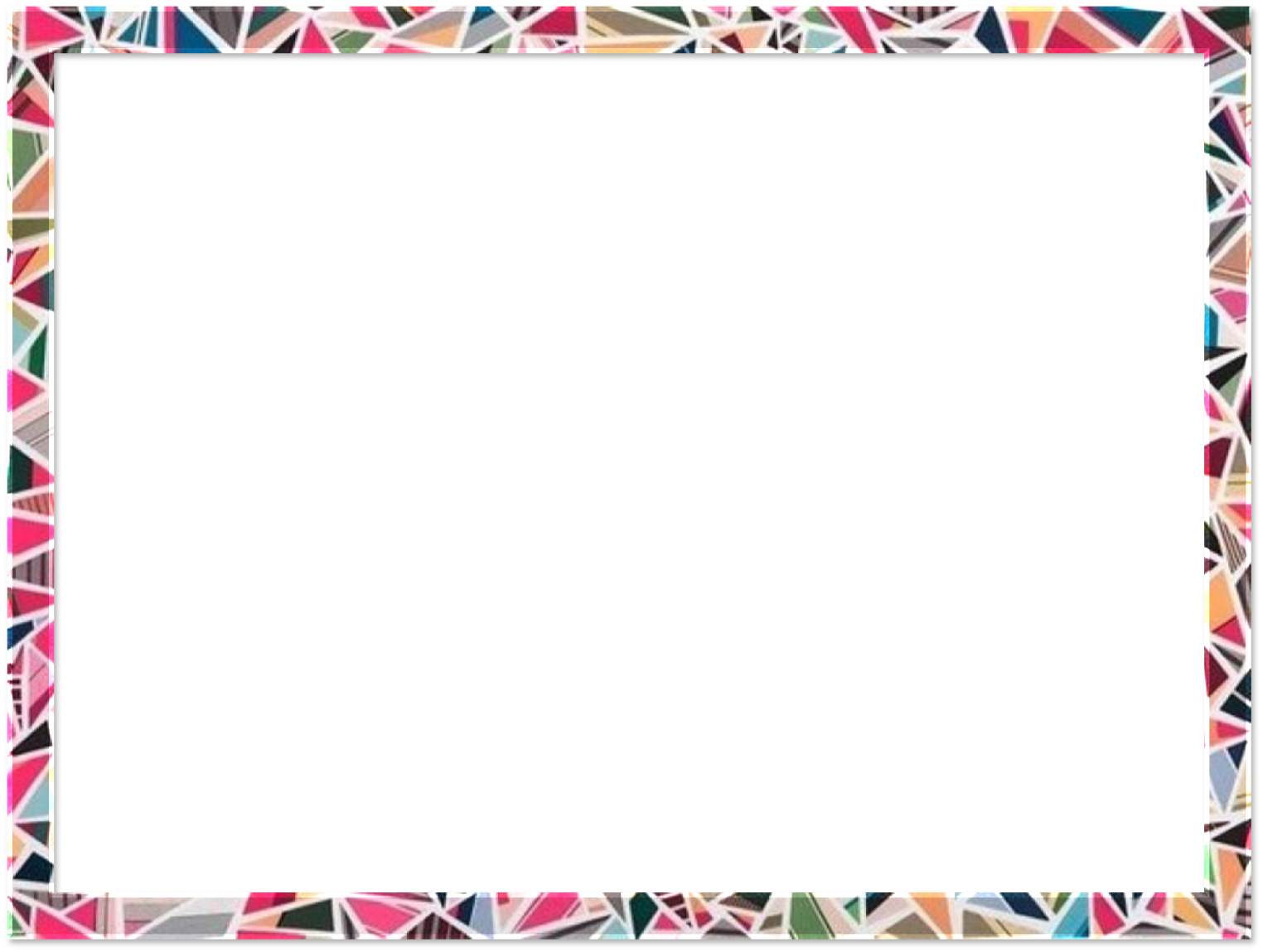 Права детей дошкольного возраста
На жизнь и  имя
Лишь появится ребенок,
 и дышать начнет едва
У него уже с пеленок веские права!
Он имеет право жить, 
развиваться и дружить;
Иметь просторный, добрый дом
Видеть тихий мирный сон.
Врачей помощь получать,
Обучаться, отдыхать,
Быть веселым и здоровым,
Восхищаться чем-то новым
И любить, и быть любим
Он на свете не один!
На семью и заботу
На образование
На отдых
На медицинское обслуживание
На дом
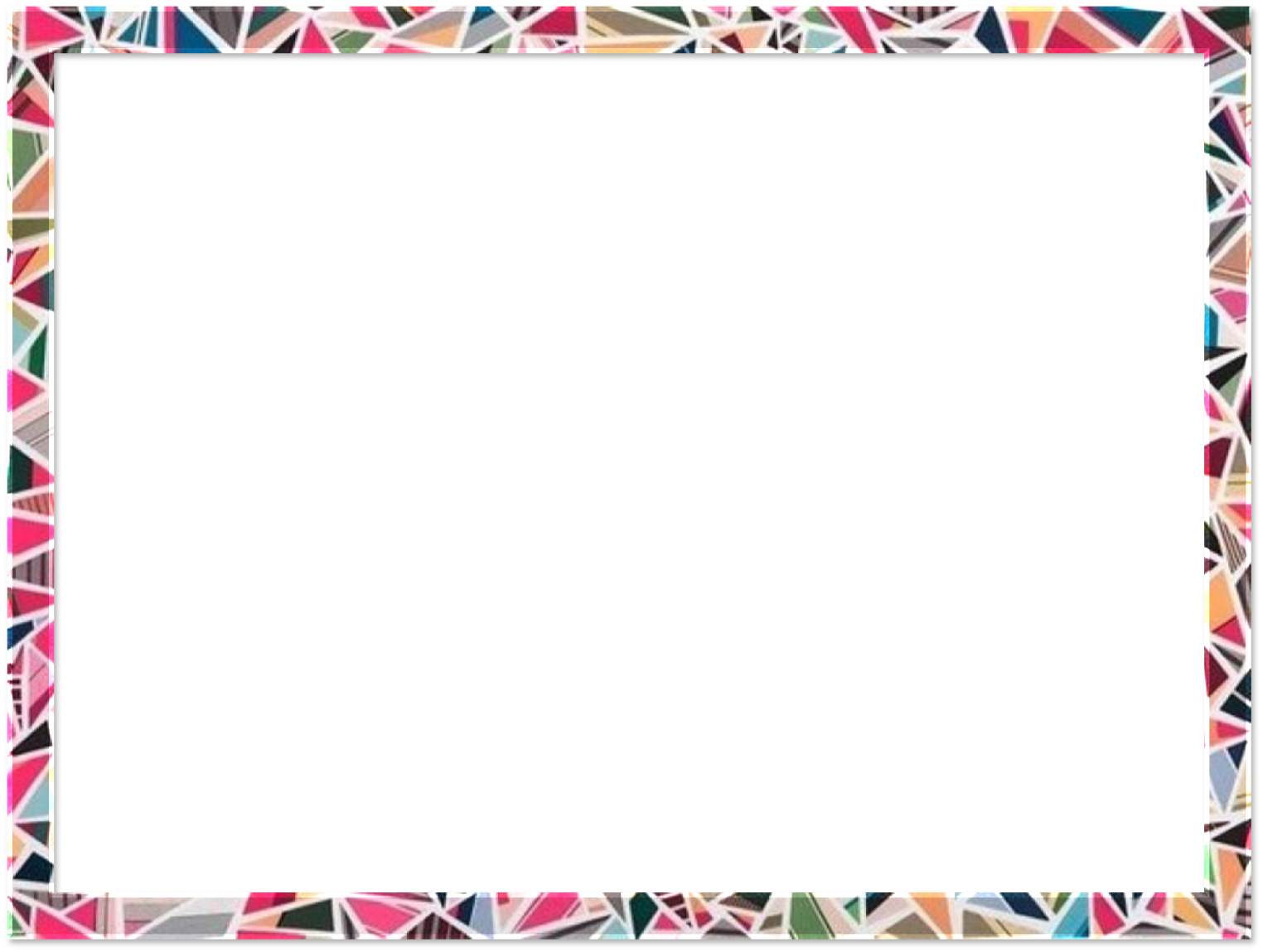 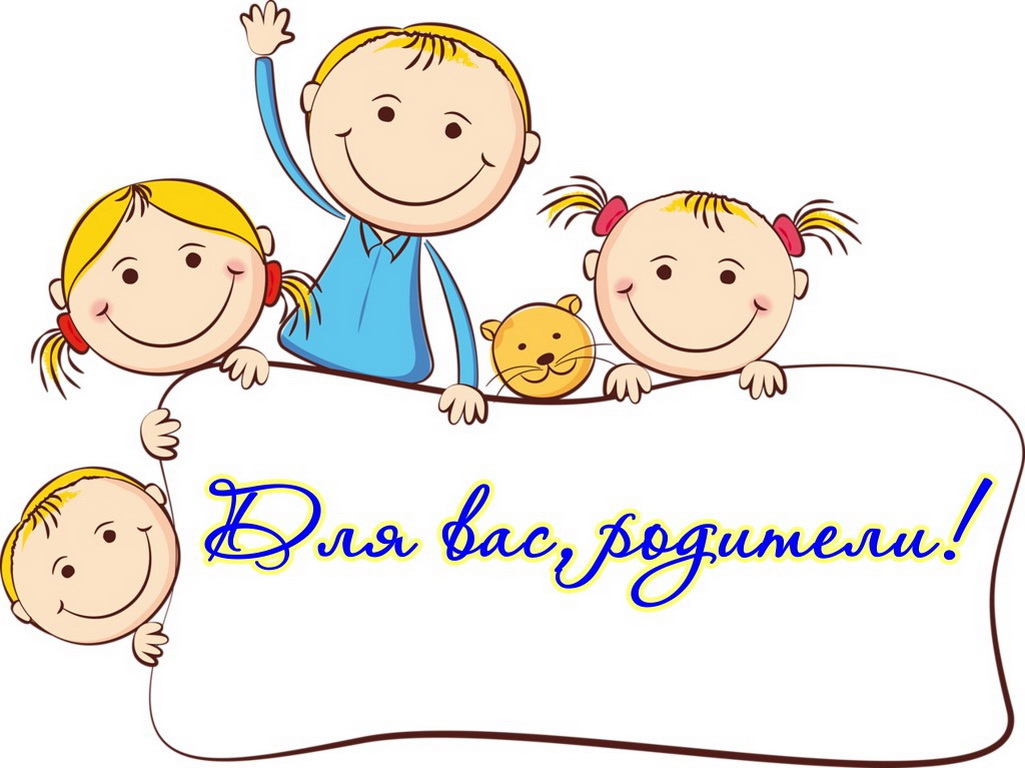 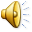 Для вас, дети!
Подготовила Уполномоченный  по правам
Участников образовательного процесса
ДОУ №25 «Золотой ключик» 
г.Дубны Московской области
Лубинова С.В.